A férfi nemi szervek
GKE DEG
KÉPEK SULINET.HU
A herék
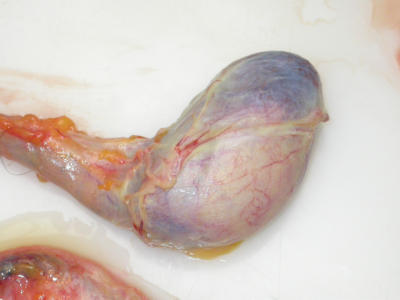 Galambtojás
A hasüregből száll alá a születés körül
Megfelelő hőmérséklet 34-35°C
Herecsatornácskák – több száz m
A here
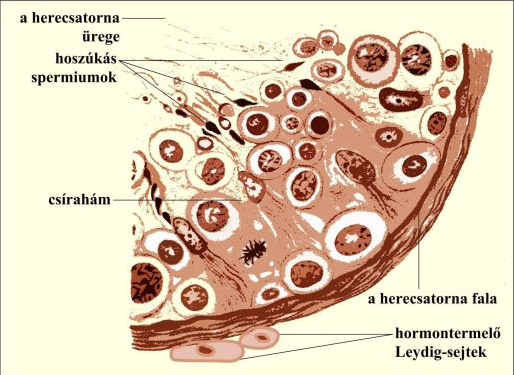 Spermiumképzés: csírahám
Itt keletkeznek, érnek a spermiumok
Leydig sejtek: tesztoszteron termelés
A mellékherék, ondóvezeték, herezacskó
A spermiumok tárolása

Herezacskó fala simaizmotis tartalmaz – hőszabályozás

Ondóvezeték: izmos cső
Perisztaltika
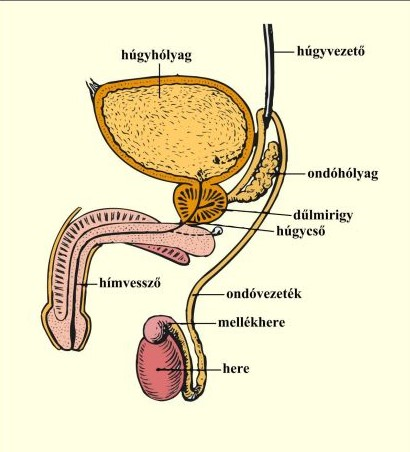 Ondóhólyag: páros mirigy, fruktóztartalmú váladék az ondóvezetékbe
Prosztata: páratlan, körbeveszi a húgycsövetlúgos váladékot termelEz az ondó nagy részeaktiválja a spermiumokat
Ondóvezetékek -> ondókilövellő csatorna -> húgycső
A pénisz = hímvessző
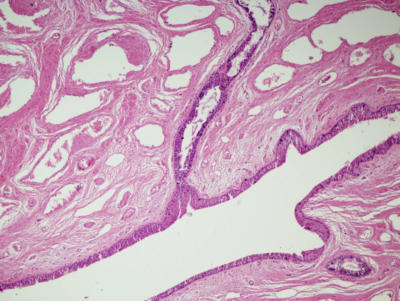 Barlangos testek: vérrel telnek -> merevedés
Makk: elülső, idegvégződésben gazdag rész
Fityma: előbőr (körülmetélés)
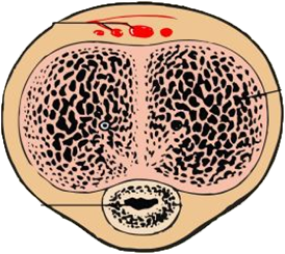 Az ondó
2,5-3 cm3
Spermiumok	200-400 millió
Fruktóztartalmú váladék
Lúgos váladék
A spermiumok
Fej: sejtmag, DNS csúcsán enzimessapkaNyak: (sejtközpont)
Farok: mitokondriumok, ostor
Kb 48 óráig életképesek
Aktív mozgás a szervezeten kívül
A spermiumképzés
Meiózissal
A here csírahámjában
Folyamatosan termelődneka nemi éréstől a halálig
A NEMI MŰKÖDÉS
Erekció: merevedés. Gv reflex.
Nemi izgalom hatására
A vér visszafolyását a barlangos testek megakadályozzák (vénák elnyomása)
Ejakuláció: gv reflex
Orgazmus: hipotalamusz